СОЦИАЛЬНЫЕ ПРОЕКТЫ В ШКОЛЕ
ДИРЕКТОР ГБОУ СОШ № 929,
ДЕПУТАТ МУНИЦИПАЛЬНОГО СОБРАНИЯ г. Москвы, УЧИТЕЛЬ ВЫСШЕЙ КАТЕГОРИИ
РАСТЕГИНА Н.В.
Направления государственной молодежной политики
вовлечение молодежи в социальную, культурную, экономическую и политическую жизнь общества;

содействие занятости молодежи.
Актуальность и важность проблемы для района, округа, городаПоиск и выбор проблемы
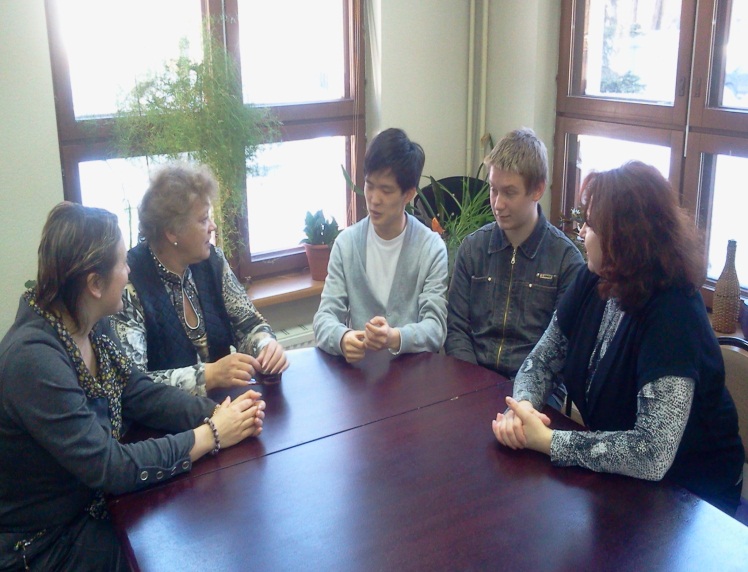 Проблемы благоустройства околодомовых территорий и детских площадок

Проблема незначительного места для парковки личных автомобилей 

Проблема занятости молодежи

Обеспечения безбарьерного доступа инвалидов во все учреждения района.
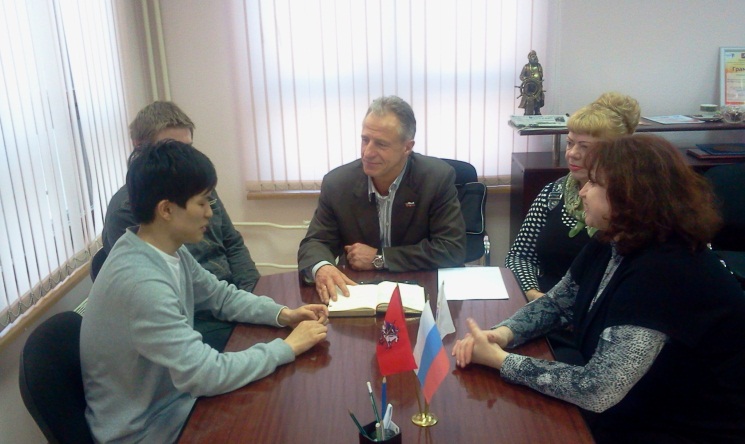 СОЦИОЛОГИЧЕСКИЙ ОПРОСЖИТЕЛЕЙ МИКРОРАЙОНА
нарушение хозяевами правил выгула домашних животных (выгул собак на детских площадках и в заповедной зоне заказника «Петровско-Разумовское»);

очень сложной навигации по району (много маленьких улиц, названий которых никто не знает, в нумерации домов присутствуют корпуса и строения);

плохой освещенности некоторых дворов;

плохая уборка мусора на территориях заказника «Петровско-Разумовское», где отдыхают жители района.
Любое крупное начинание начинается с замысла……
Малое и среднее предпринимательство является питательной средой для обучения суровым правилам  рыночной экономики и претворения в жизнь новых изобретательских задумок.
Центр технического творчества и предпринимательства .Первые разработки.
ГБОУ СОШ № 929 - «ГУРУ», «ЦИРК»
«ГОЛОВА УМЕЛАЯ – РУКИ УМНЫЕ»

«ЦЕНТР ИЗОБРЕТАТЕЛЬСТВА, РАЦИОНАЛИЗАТОРСТВА И КОНСТРУИРОВАНИЯ»
Датчик-индикатор для контроля качества и состояния диэлектрических покрытий на проводящих поверхностях
Область использования:
Автохозяйство
	
	Торговля подержанными авто
	ЖКХ
	
	Сельское хозяйство
	
	Контроль качества покрытия  
  	металлической поверхности
ЭКОЛОГИЧЕСКИЕ ПРОЕКТЫ
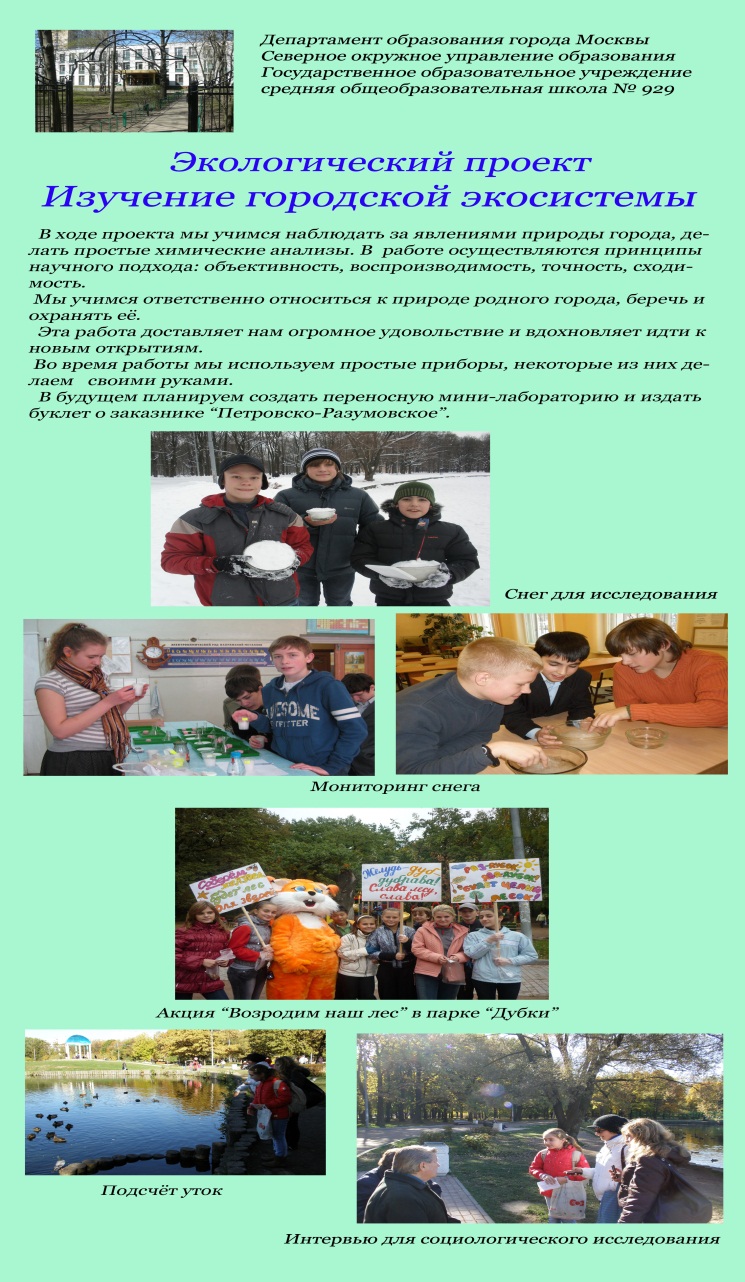 Задача – формирование целостной картины мира.

Объект исследования: школа, прилегающая территория, парк «Дубки».

Методы исследования: наблюдения, эксперимент, измерения, моделирование.
Цели работы:
Активизировать познавательную активность учащихся при изучении естественнонаучных дисциплин: физики, химии, географии, биологии, экологии.

Формировать целостное естественнонаучное миропонимания. 

Приобретать опыт самостоятельных исследований.

Исследовать роль науки в решении экологических проблем.

Приобретать опыт публичных выступлений.
РЕЗУЛЬТАТЫ РЕАЛИЗАЦИИ СОЦИАЛЬНЫХ ПРОЕКТОВ
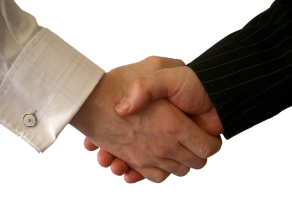